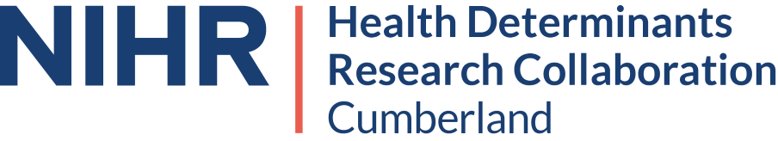 Research methods
Gathering Evidence Safely: Cumberland Councils’ Research Governance Framework
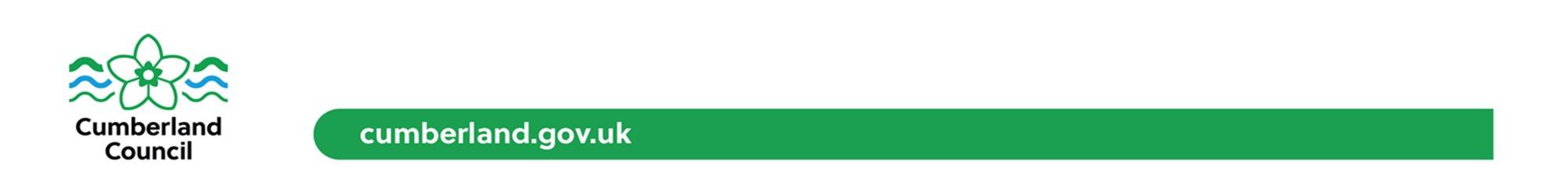 Types of Primary Research
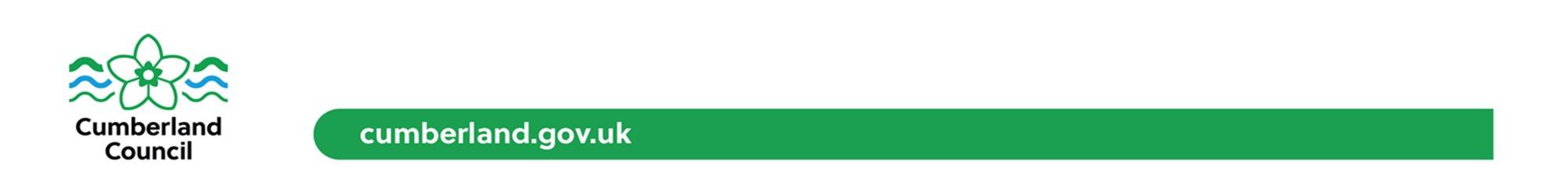 [Speaker Notes: Remember to get consent for all of these……]
Types of Secondary Research
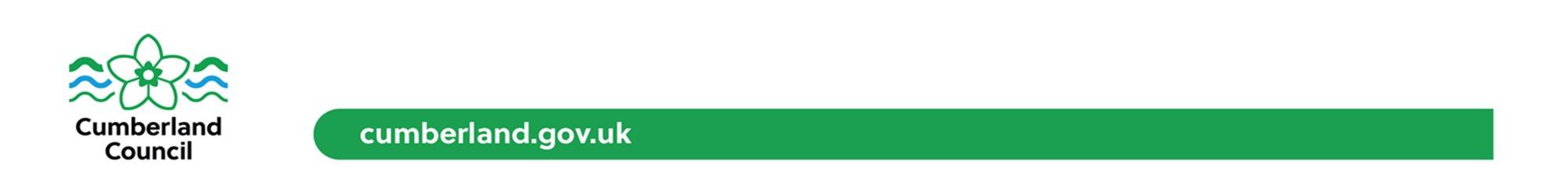 [Speaker Notes: Remember to get consent for all of these……]
Sample/Participants – For Primary research
Think about where you can recruit participants (e.g., internally through Cumberland Council, charity or lived experience networks)
How will you decide your participants?
Probability sampling e.g.,
Random sampling (random from target population, ensuring generalizability)
Stratified sampling (random selection from sub-groups in sample)
Non-probability sampling e.g.,
Convenience (those who are willing and readily available)
Volunteer (as it says on the tin!)
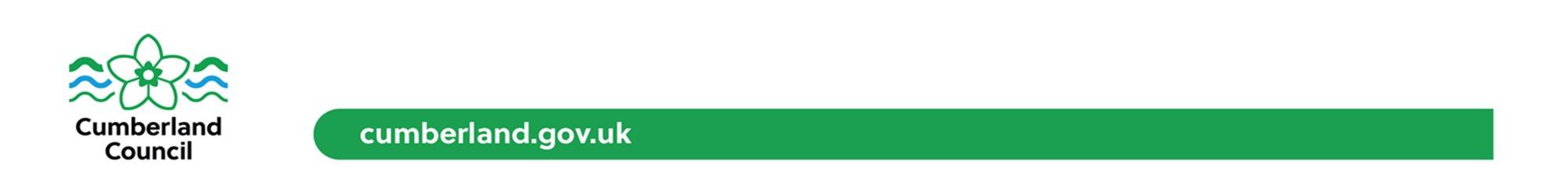 [Speaker Notes: Remember to get consent for all of these……]
Survey
Should be informed based on evidence from the literature/ research area
Can be qualitative, quantitative or mixed (e.g., Likert scales)

Measuring variables/constructs (e.g., Anxiety) - Generate statistics
Reliability and Validity are important here (more on this later on in the module
Knowing your analysis before is crucial to creating your questionnaire
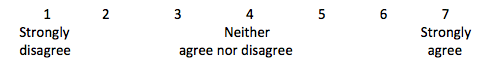 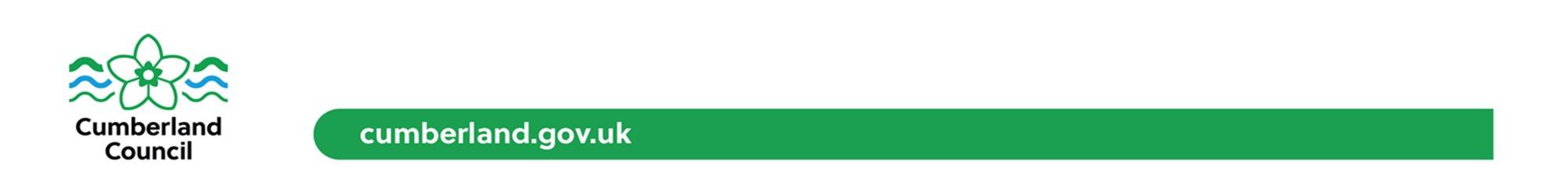 [Speaker Notes: Remember to get consent for all of these……]
Qualitative Survey
Think about wording, what data do you need?
Can have Closed/Open questions
Closed questions are typically yes/no
Open questions allow for participants to elaborate, giving perceptions or experience
Typical analysis
Thematic Analysis (Braun and Clarke, 2019)
Content Analysis (Drisko and Maschi, 2016)
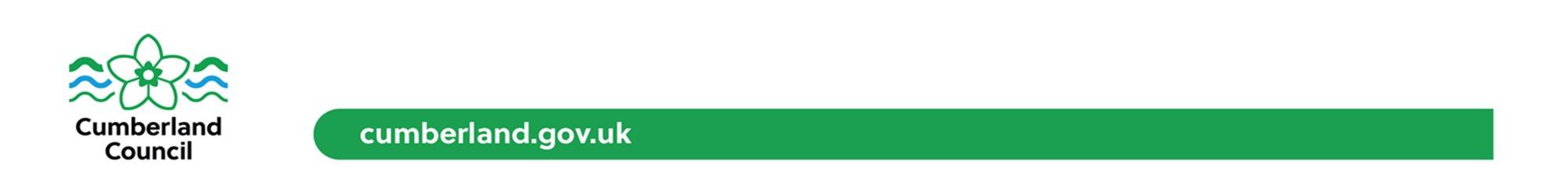 [Speaker Notes: Remember to get consent for all of these……]
Interview
Typically used to generate data about perceptions or experience
Typical analysis
Thematic Analysis (Braun and Clarke, 2019)
Interpretative Phenomenological Analysis or IPA (Smith and Fieldsend, 2021)
Need to prepare an interview schedule
Can be flexible or rigid (e.g., Open ended, semi-structured, structured) 
Used as a guide
Free to explore points further
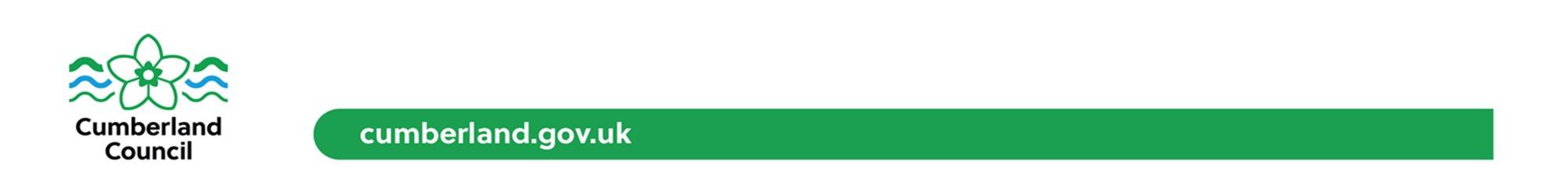 [Speaker Notes: Remember to get consent for all of these……]
Focus Groups
Topic selected/facilitated by researcher – However moderator does not ask questions throughout
Emphasis on 'facilitating' group discussion – actively encouraging group discussion
Informal group discussion around a particular topic/issue
Can be analysed using content, IPA, thematic, discursive or ethnographic analysis
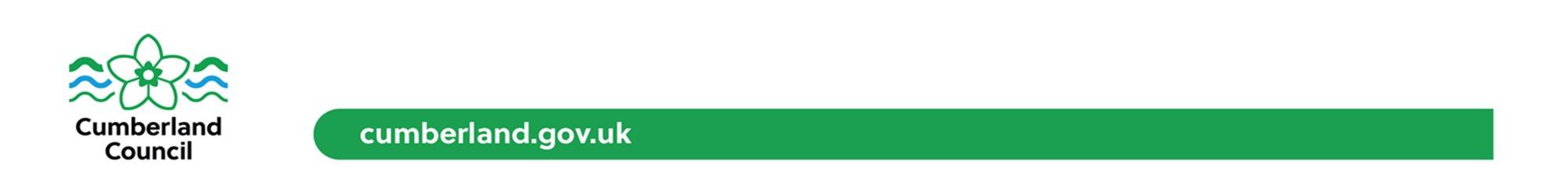 [Speaker Notes: Remember to get consent for all of these……]